Funding the Next GenerationBudget WorkshopMarch 27, 2015
Agenda
Start with the End in Mind – Margaret
Budget 101 – Ed
State Funding and Realignment – Reed
Getting/Using Budget Information – Patti V.
How much and What do you need to know?
You know a lot already
How much priority services might cost?
How much you can reasonably raise?

Sample Fact Sheet
Do you need to do a Children’s Budget—or just gather some facts?
Will take time and need help
Can be good to start the discussions
Can be a great way to organize advocates
Focus on what’s important
Budget 101
Timeline
Understand Terms
Start with Big Picture
Focus on what can be controlled locally
Don’t get lost in the details
Have County staff do the work—but ask nicely and be flexible
Timeline
July to June Fiscal Year
October-December – budget instructions
January-March – Departmental Preparation/Hearings
April-May – CAO Budget Office/Auditor Controller
June – Board of Supervisors
Budget Terms
Budget – Appropriations Ordinance
Sources/ Uses
Funds
Governmental
General
Special Revenue
Capital and Debt
Internal Service/Enterprise/ Special Districts
Fund Balance/Reserves
Departments/Programs/Functions
Characters/Objects
Napa County Table of Contents
San Joaquin Summary
San Joaquin Summary
San Joaquin Summary
Merced County
Solano County Summary
San Francisco Human Service Program Summary
Del Norte Budget Units
State Controller Schedules
1 – All Funds Summary*
2 – Governmental Funds Summary*
3 – Fund Balances of Governmental Funds
4 – Fund Balance Reserves
5 – Sources Summary by Fund*
6 – Sources Detail
7 – Uses Summary by Function and fund*
8 – Uses Summary by Function and Activity*
9 – Sources and Uses by Budget Unit
10-15 Other Funds Detail
Sonoma County Schedule 1
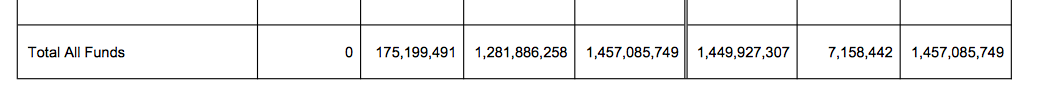 Sonoma County Schedule 5
Sonoma County Schedule 8
Del Norte – Schedule 9
State Funding and Realignment
What programs were realigned in 2011?Over two thirds of the dollars transferred to county control under 2011 Realignment fund health and human services programs.
“Protective Services”
Foster Care
Child Welfare Services
THP-Plus, ILP, STOP, SFP, KSSP
Adoptions/ Adoptions Assistance
CAPIT: Child Abuse Prevention, Intervention, & Treatment
Adult Protective Services
“Behavioral Health”
EPSDT
Mental Health Managed Care
Drug Medi-Cal
Drug Courts
Perinatal Drug Services
Non-Drug Medi-Cal Services
Women & Children’s Residential Treatment
Intersection of 1991 & 2011 Realignments:The fiscal relationship between the state and counties is complex and changeable
1991 Realignment
2011 Realignment
AB 8 County Health Services
Local Health Services
California Children’s Services
Indigent Health
CalWORKs
Employment Services
County Services Block Grant
In-Home Supportive Services
County Stabilization Subvention
County Juvenile Justice Subvention (AB90)
Adult Protective Services
Child Abuse Prevention, Intervention & Treatment (CAPIT)
Women and Children’s Residential Treatment
Drug Medical
Nondrug Medical
Drug Court
Law Enforcement
Trial Court Security
Juvenile Justice
District Attorney and Public Defender
Community 
Corrections
Local Public Safety 
Subventions
Shared
Foster Care
CWS
Adoptions
Mental Health
EPSDT
Managed Care
What does 2011 Realignment do?
Provides counties with increased flexibility to prioritize among the Realigned programs AND provides revenue growth (so long as the economy is growing).
Changes incentives for included programs
Reshapes state policy design and implementation
Complicates advocacy and accountability
Conversations that took place in 1 Capitol now take place in 58 county chambers
Flexibility: Realignment gives counties new choices
“Tailor programs to the needs of their communities” 
Reallocate funds among programs and/or between social services and mental health
Eliminate optional programs without giving up the money; reinvest according to local priorities 
Leverage Realignment funds by redirecting  funding towards programs with federal match
Establish reserve accounts
Growth: Total revenue growth faster than predicted
Significant growth in Realignment revenues - actual higher than 2011 LAO estimates:
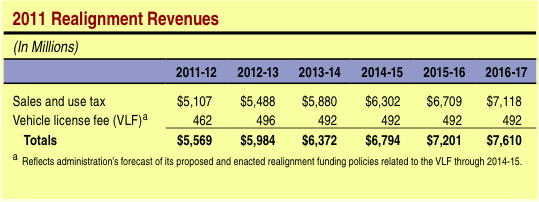 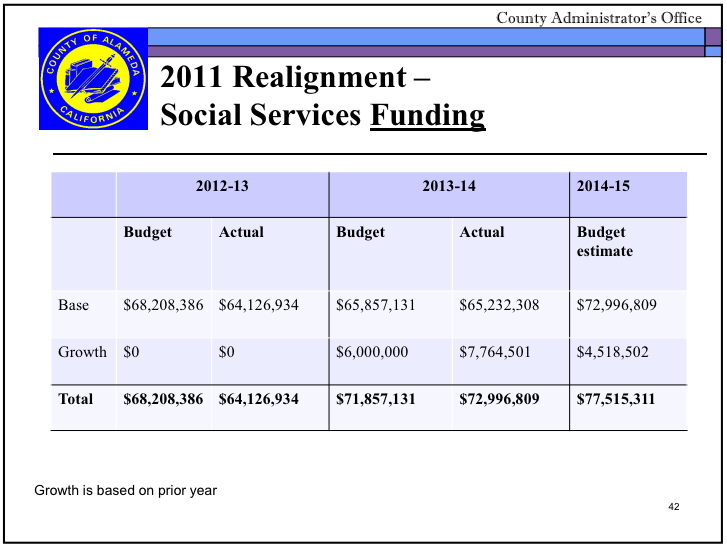 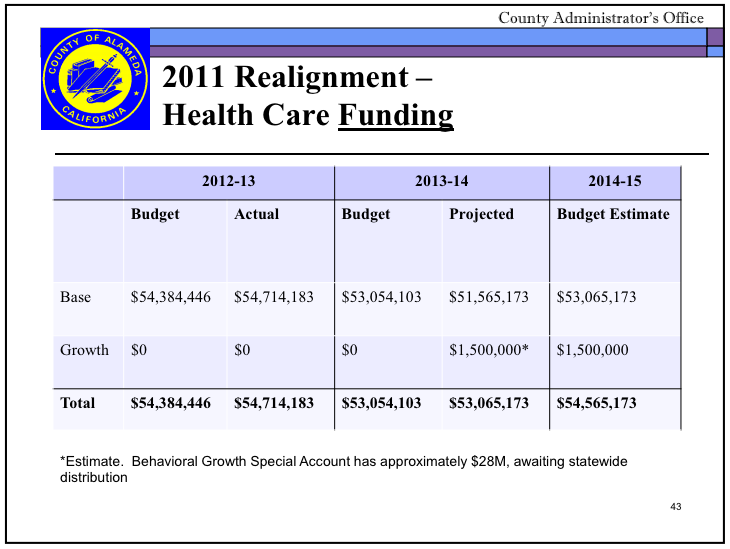 “New state dollars” vs 1992 ERAF
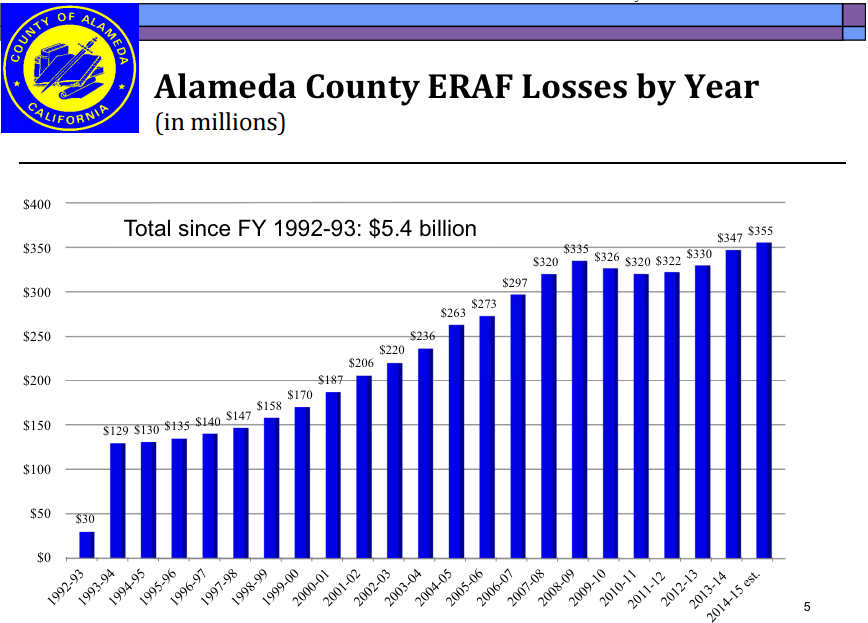 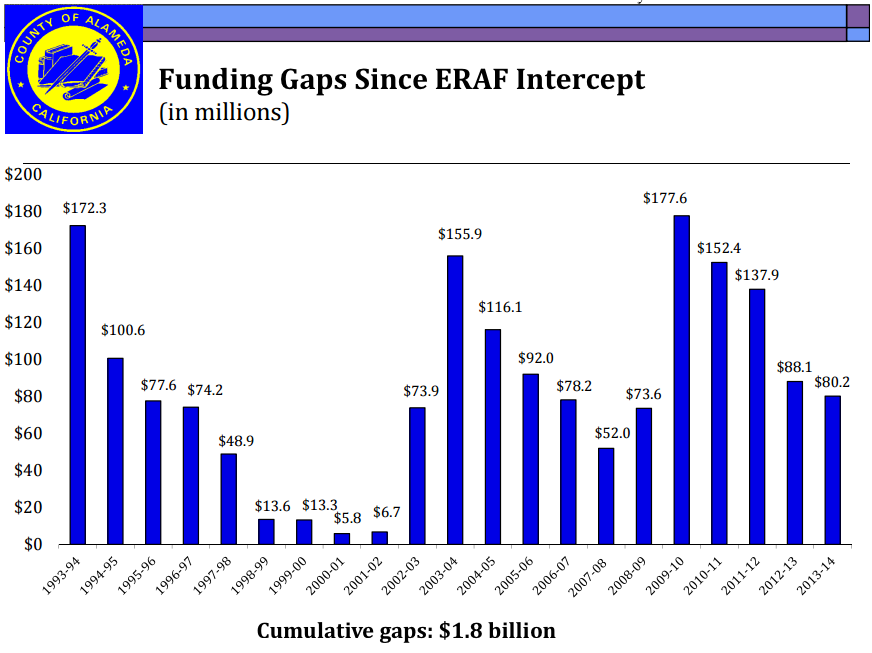 What could counties do with Realignment?
Expand previously under-funded programs, for example:
Child or adult community mental health
Transitional housing
Adult protective services
Create new programming, for example:
Prevention, family supports
Supports for parenting foster and probation youth
How’s it playing out?
Multiple “calls on growth”
Differing county interpretations, especially on mandates and cost sharing
Enough examples of county use of flexibility to demonstrate scope of possibility 
Little transparency/accountability at the state or county levels
What did we learn from 1991 realignment?(per Diane Cummins)
Bases and growth formulas don’t work if the projections are too rosy: Shortfall: $2.2 > $1.9 bn within first year
Formulas can’t be inflexible over the medium to long-term, as underlying conditions change
Changes in the sharing ratios in entitlement programs essentially acted as a mandated allocation of growth
Significant inequities among counties
11-19 counties per year used the flexibility to transfer between Behavioral Health and Social Services, mostly from BH > SS
We’ll be hearing more about this in the next 18 months
Current Prop 30 tax increases sunset on 12/31/17 
California’s economy is roaring, but California’s fiscal problems were (are?) huge
Very slim majority (52%) currently favor extending tax increases
Some wonks favor slight tweaks, others want to make the tax increases permanent
Over 70% of Californians think that voters should make some of the state’s fiscal decisions at the ballot box
http://www.ppic.org/main/blog_detail.asp?i=1673
The Del Norte Experience
Patti Vernelson
Questions?